Přechod: škola – zaměstnání
Pohled na záruky v oblasti odborného vzdělávání ve Vídni

Dr. Eva Krennbauer        EdTRANS 9.4.2013
Průběh
Krátké obeznámení se s výchozí situací 

Bod 1: Vzdělávání v podniku (integrative betriebliche 	   Lehrausbildung - IBA) nebo ve firmě / instituci, 	   která ve spolupráci s úřadem práce nabídne a 	   poskytne praxi studentům odborného učiliště, 	   kterým se nepodaří zaměstnat se v podniku 	   	   (überbetriebliche Lehrausbildung - ÜBA)


Bod 2: Získávání pracovních návyků a samotná příprava 	   na pracovní povinnosti
2
Výchozí situace
žáci 9. ročníku
10,9% 18–24-letých nedokončilo v roce 20122
 povinnou šk. docházku
gymnázium / odborná škola
91,2% mladistvých  po ukončení povinné školní docházky pokračuje ve studiu1
v podniku (IBA)
koučování mládeže
„učení“
ve smluvní firmě / instituci (ÜBA)
16.574 žáků  v 9. ročníku (2010/2011) 1
zaměstnání / brigáda
8,8% (cca. 1.460)  mladistvých po ukončení povinné školní docházky neporačuje ve studiu1
projekty „získávání 
pracovních návyků“
koučování mládeže
3
NEETs (not in education, employment or training)  - mladiství, kteří se dále nevzdělávají, ani nepracují
1) zdroj: Statistik Austria, Schulstatistik, betrifft SchülerInnen des SJ 2010/2011 und Übertritte in Schulbildung im SJ 2011/2012. 
2) zdroj: ESL Anteil Wien 2012, Qualifikationsplan Wien 2020, betrifft Jugendliche der Altersgruppe 18 – 24 (etwa 16.500)
Bod 1:Vzděláváni v podniku (IBA) a ve smluvní firmě / instituci (ÜBA)
4
Bod 1:Vzděláváni v podniku (IBA) a ve smluvní firmě / instituci (ÜBA)
Čísla absolventů odborných učilišť v roce 2012/13 ve Vídni

7.026 mladistvých ukončilo v roce 2012 studium na učilištích, z toho:
	
1.524 studium přerušilo (21,7%)
5.498 (88,3%) absolvovalo kompletní školní docházku, přičemž:
	 4563 (83%) úspěšně složilo zkoušku a získalo výuční list	  456 (8,3%) propadlo u závěrečné učňovské zkoušky
               472 (8,6%) se nedostavilo ke zkoušce

V roce 2012 ukončilo studium na učilištích 928 mladistvých (17%), kteří buď propadli u závěrečné zkoušky nebo se k ní vůbec nedostavili.

* Statistika WKW „Lehrlinge in Wien“ – učňové ve Vídni
5
Bod 1:Vzděláváni v podniku (IBA) a ve smluvní firmě / instituci (ÜBA)
Učňové ve smluvné firmě / instituci
Učňové v podniku
Učení
IBA
ÜBA I/II
IBA (VL/TQL)
Koučování učňů*
c´mon app
Early Complete
Poradenství a podpora (školní psycholog)
poradenství
KUS (kulturní a sportovní sdružení vídeňských učilišť)
Odborná asistence
Odborná asistence
Práce s mládeží
Doučování přímo v dané škole
KUS také nabízí doučování
podpora při studiu
Doučování
Doučování ve smluvné firmě
Příprava na závěrečnou zkoušku ve smluvné firmě
Příprava na závěrečnou zkoušku
6
Individuální podpora*
další podpora
Podpora v podniku
*ausgenommen: Gebietskörperschaften, Parteien und selbständige Ausbildungseinrichtungen
Školní psycholog, učitel, doučování, etc.
Early Complete


Mládež
C´mon app
ÜBA
Koučing učňů
Odborná komise
Podpora
Další nabídky podpory
„Early Complete“
Střední odborné učiliště
7
Výchozí situace
žáci 9. ročníku
10,9% 18–24-letých nedokončilo v roce 20122
 povinnou šk. docházku
gymnázium / odborná škola
9.452 15-24-letých absolvovalo v roce 20133
  koučování mládeže 
 - JUCO
91,2% mladistvých  po ukončení povinné školní docházky pokračuje ve studiu1
v podniku
„učení“
ve smluvné firmě / instituci
Koučování mládeže
16.574 žáků  v 9. ročníku (2010/2011) 1
zaměstnání / brigáda
8,8% (cca. 1.460)  mladistvých po ukončení povinné školní docházky neporačuje ve studiu1
projekty „získávání
pracovních návyků“
koučování mládeže
12,2% 16-24-letých patří mezi NEETs4
NEETs (not in education, employment or training)
- mladiství, kteří se dále nevzdělávají, ani nepracují
8
1) zdroj: Statistik Austria, Schulstatistik, betrifft SchülerInnen des SJ 2010/2011 und Übertritte in Schulbildung im SJ 2011/2012. 
2) zdroj: ESL Anteil Wien 2012, Qualifikationsplan Wien 2020, betrifft Jugendliche der Altersgruppe 18 – 24 (etwa 16.500)
3) zdroj: Zahlen 2013 des BSB Wien, betrifft Jugendliche der Altersgruppe 15 bis < 24
4) zdroj: NEETs-Studie des BMASK 2013, betrifft Jugendliche der Altersgruppe 16 – 24.
5) zdroj: Bildungsbezogenes Erwerbskarrieren Monitoring, BMASK, AMS, März 2014, betrifft 15 – 18 jährige nicht in Ausbildung, ev. als Hilfskräfte beschäftigte J.
3.459 15-18-letých nechodí do školy (včetně brigádníků)5
FOKUS 2:Projekty „získávání pracovních návyků“ a vzdělávání
Výchozí situace:

8,8% žáků 9. ročníku nepokračuje v dalším studiu. K tomu je potřeba připočítat mladistvé, kteří své „studium“ předčasně ukončili, jakož i ty, kteří se přistěhovali do Vídně, aby zde získali či si doplnili znalosti a kvalifikace.

Úspěšný přestup do duálního vzdělávání (střední odborné učiliště + podnik) je ovplyvněn 3 hlavními faktory:

Určitá osobní „zralost“ ve smyslu 
	sociálních kompetencí, motivace 
	a sebedůvěry
Určitá vyspělost a vzdělání, které 
		jsou potřebné ke zvládnutí nároků
Orientace jako základní předpoklad  
	pro výběr profesního zaměření
orientace
vzdělávání
„zralost“
9
FOKUS 2:Projekty „získávání pracovních návyků“ a vzdělávání
vzdělání
orientace
HS-závěrečné kurzy
EPA NEU
Dílna pro mládež
D/M/E 
Nachholen
Jugendcollege
and. BO-Angebote
Kurzy německého jazyka
BOCO-I
Brückenkurse
A_Fit
BSB *
„kvalífikační projekty“
Základní vzdělávání(IE)
Spacelab – PS Wien
VoSt
Projekt 
„řemeslo“
AMS
§ 10 CGW* 
des FSW
BSB
FSW
škola
„učení“
vzdělávání
 ve škole
AMS včetně BIZ a BBEs / koučování mládeže / další poradná místa
10
10
waff
Re-start
= provází procesem, pomáhají s orientací, nabízí poradenství a Case Management,
v případe potřeby sprostředkují vhodné vybavení
IE/Land
* Pro mladistvé
    s hendikepem
„zralost“
DLU
Bod 2:Projekty „získávání pracovních návyků“ a vzdělávání
volný 
přístup
přístup přes
úřad práce
moduly
tréninku
vědomostní dílna
sportovní
aktivity
koučing
aktivování
nácvik
specializace
koučování
mládeže
Ausbildungs-
FIT
rozvoj
perspektiv
průzkumnická
činnost
volný
prostor
denní
trénink
trénink 
v dílně
vzdělávání
Spacelab 
PS Wien
základní vzdělávání 
(IE)
11
nabídka
vzdělávání
sociálne-
pedagogická
podpora
BO?
Srdečně děkuji!
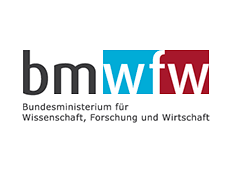 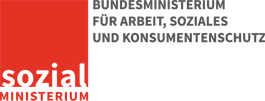 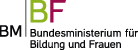 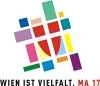 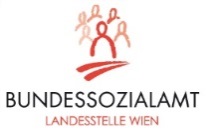 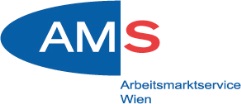 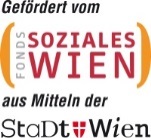 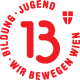 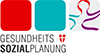 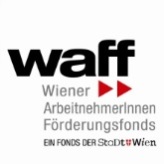 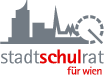 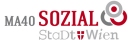 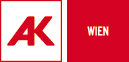 04. April 2014
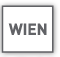 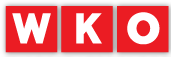 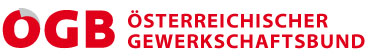 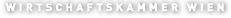 12